DIAGNÓSTICO Y MANEJO DE TROMBOSIS EN NEOPLASIAS
IV CONGRESO PARAGUAYO DE HEMATOLOGÍA
                 Y MEDICINA TRANSFUSIONAL  2011
Dra. Cecilia Carrizo
IMPORTANCIA DEL TEMA
El riesgo de TEV en el pte. oncológico varía de 1- 30%

constituye la principal causa de muerte en el pte neoplásico

Aumenta la morbilidad y estadía hospitalaria

3 veces + riesgo de recurrencia

6 veces + riesgo de sangrado
J Clin Oncol. 2009 October 10; 27(29): 4821–4826
ESMO Guidelines Working  Group  Annals of Oncology 21 (Supplement 5): v274–v276, 2010
ASH 2010  Agnes  YY Lee
IMPORTANCIA DEL TEMA
VTE en el transcurso de PQT > mortalidad temprana HR: 4.90  P < 0,0001

El rango de ETV es 4-13 veces > c/enf metastásica que localizada (útero, mama, riñón, cerebro, pulmón, estómago, pancreas)
J Clin Oncol. 2009 October 10; 27(29): 4821–4826
Guidelines Working  Group  Annals of Oncology 21 (Supplement 5): v274–v276, 2010
ASH 2010  Agnes YY Lee
Risk factors for VTE in patients with cancer
Cancer-related factors
• Primary site of cancer
• Histology
• Stage or extent of cancer
Treatment-related factors
• Surgery
• Chemotherapy
• Hormonal therapy
• Antiangiogenic agents (thalidomide, lenalidomide, bevacizumab)
• Central venous catheters
• Use of erythropoiesis stimulating agents
• Transfusions
Biomarkers associated with higher risk of VTE in patients with cancer
• Platelet count greater than 350 x 109/L prior to chemotherapy
• Leukocyte count greater than 11 x 109/L prior to chemotherapy
• Low hemoglobin less than 10 g/dL
• High levels of tissue factor expression on tumor cell surfaces
• Elevated circulating tissue factor activity or antigen levels
• High D-dimer level
• Elevated soluble P-selectin level
• High C-reactive protein level
General Risk Factors
• Older age
• Previous history of VTE
• Immobility for greater than 3 days
• Hereditary thrombophilia
• Obesity (BMI greater than 30 kg/m2)
• Performance status
• Hospitalization
• Race
• Major medical conditions (severe infection or sepsis; pulmonary disease; arterial
thrombosis; systemic inflammatory disease)
                                                                                                                         (Modified from Khorana et al., 2009.1)
Khorana score de predicción de  VTE asociado a                                quimioterapia
Caracteristicas  del paciente                                          Riesgo de Score
Sitio primario del cancer
• Muy alto riesgo (estómago, pancreas)                                             2
• Alto  riesgo (pulmón, linfoma, ginecológico, mama, testicular)    1
Prequimioterapia 
recuento plaquetario  350 x 109/L o mayor                                             1
nivel de Hb  menor de 10 g/dL o uso de factores de crecimiento de glob.rojos                                                                                           1
recuento  leucocitario  prequimioterapia  > 11 x 10 9/L                          1
IMC 35 kg/m2 o mayor                                                                            1

Total Score         Categoría de riesgo       Riesgo de Sintomático   VTE
        
         0                             bajo                                             0.3 – 0.8%
       1, 2                     Intermedio                                        1.8 – 2.0%
  3 o mayor                     alto                                              6.7 – 7.1%
Blood. 2008;111:4902–4907
Khorana score de predicción de  VTE            asociado  a quimioterapia
Ventajas: fácil realización

Desventajas: 
*No predice en determinados tipos de tumores,
  enfermedad avanzada y pobre performance status
*No integra las nuevas terapeúticas
*No integra los biomarcadores
                                 

      No están uniformemente estandarizados
Predicción del TEV en el pte. con                    cáncer: importancia de los biomarcadores
probabilidad acumulativa VTE  
  n = 819 ptes   656 días de seguimiento   7,4% TEV
      score original                        c/biomarcadores
Tipo tumor, IMC,Hb                         P selectina
Recuento plaq . y de leucocitos    D dímeros

17.7%  score ≥ 3                     35,0%  score ≥ 5  
 9.6%   score 2                        10,3%   score 3
 3.8%   score 1                          1%     score o
 1.5%   score 0                              HR 25.9%
Blood 2010 116:5085-5086
IMPORTANCIA DEL TEMA
Constituye un elemento de mal pronóstico
     cáncer+ TEV      menor sobrevida a igual estadío

                12%     vs      36%  (p< 0,001)
                    tasa de mortalidad de 2.20

             Sorensen HN Engl J Med. 2000 Dec 21;343(25):1846-50


Es un factor de riesgo independiente de mortalidad su presencia durante el 1er año de seguimiento.
 
             Chew HK Arch Intern Med. 2006 Feb 27;166(4):458-64
IMPORTANCIA DEL TEMA
aprox. 10% de los ptes. con TEV idiopático se diagnostica un neoplasma dentro del 1er o 2do. año.


 Hasta donde buscar un neoplasma oculto?
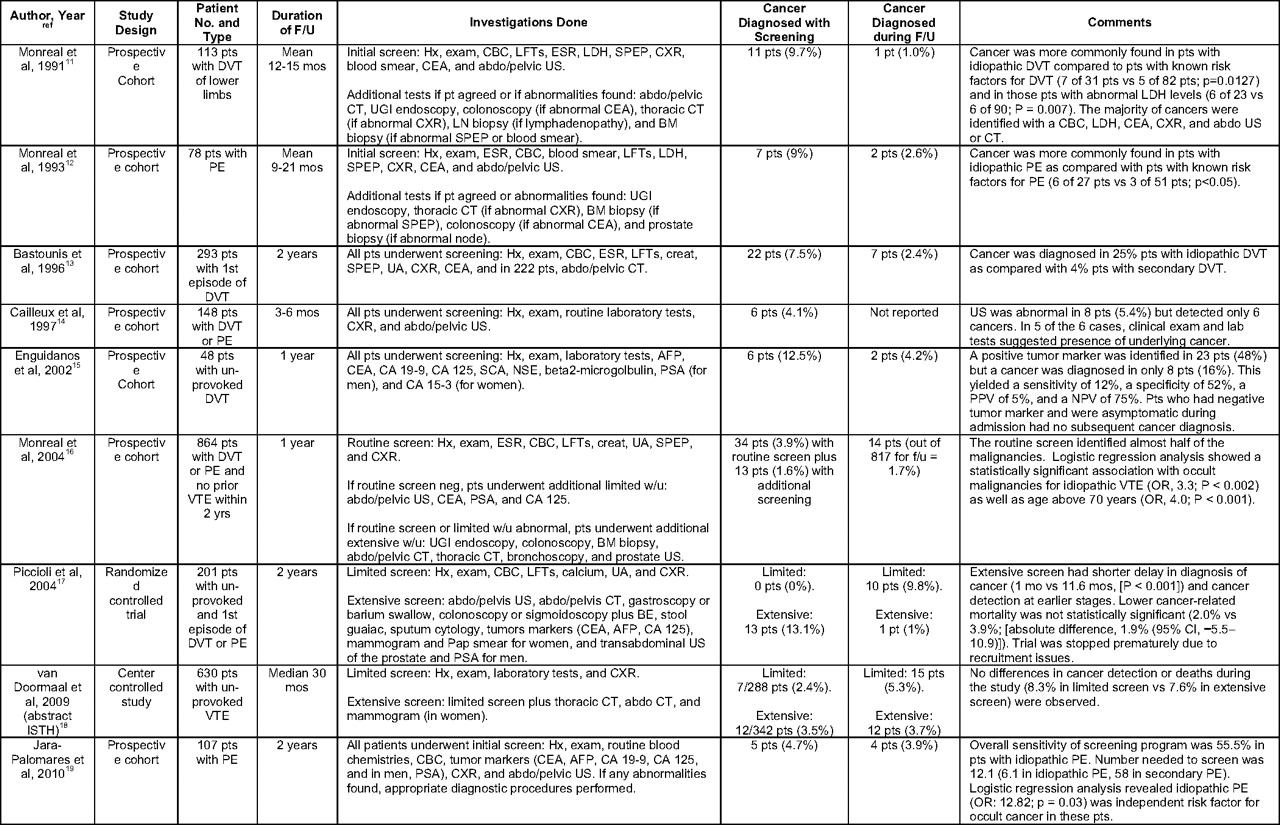 ASH 2010  Rosovsky R
Screening para neo oculto
Prospectivo               
          864 ptes               34 (3,9%)  neo          sensibilidad 55,7%
                                   
                              
      
           830                       13 (24,1%) neo        sensibilidad  48,1%
                      
seguimiento 12 meses
         
            817     14 neo en la evolución
        
37 fallecieron de neo

malignidad  identificada  tempranamente  en  61%   vs  14%  
                                     durante el seguimiento
Monreal, M Journal of Thrombosis and Haemostasis 2004, 2: 876–881
Resultados:
Buena HC screening básico inicial permitió captar un 50% de neo
En quienes no se reveló neo
    Intervalo promedio entre el diag de neo y el evento trombótico fue de 8.4 meses

60%  neo en etapas más precoces vs 20% entre    
los que no se sometieron a exhaustivo  screening 
lo que permite mayores posibilidades curativas
Monreal, M Journal of Thrombosis and Haemostasis 2004, 2: 876–881
Screening para neo oculto
Prospectivo ptes c/TEV idiopático sin neo aparente   
                          2 años de seguimiento
                                       201 ptes  

       99 cribado                                     102 control
13 (13,1 %) neo oculto               10 (9,8%)sintomático
                                   (RR 9.7 IC 95% 1,3- 36,8 (p<0,01)

mortalidad    2%                 vs                    3,9
redujo demora del diag  de 1  vs 11,6 meses p <0,001
diag en etapas más precoces
Piccioli A. J Thromb Haemost. 2004 Jun;2(6):884-9
Conclusiones:
TEV idiopática tiene un mayor riesgo de albergar un cáncer oculto en comparación con los pacientes con TEV provocado

historia completa, examen físico, pruebas de sangre de rutina, y la radiografía de tórax detecta un % no menospreciable de cánceres. 

Screening extenso parece detectar más casos de cáncer y en las primeras etapas  
    Pero, incluso con la investigación extensa, un tercio de los cánceres se perdieron.
Conclusiones:
No está claro si el diag más precoz mejora la morbimortalidad, o presente impacto en la sobrevida

Daño psicológico que determina su exhaustiva búsqueda

Rel. Costo/beneficio        necesidad de algorritmo diagnóstico
Van Doomaal et al 2009 ISTH
Gaitini  DE, Brenner  B. Ultraschall Med. 2008 Dec;29 Suppl 5:220-5. Epub 2009 Jan 28
Conclusiones:
Debe realizarse historia médica completa,  examen físico, Rx de tórax y pruebas de laboratorio de rutina, búsqueda del cáncer de género-específico  de acuerdo a la edad(Grado 1C). pruebas de diagnóstico adicional debe estar guiada por cualquier resultado anómalo obtenida de los datos iniciales clínicos o de laboratorio.
                         ASH 2010 Rosovsky R, Agnes Y
Selección del pte para exhaustivo screening
 
     La solicitud de exámenes más caros, o agresivoscomo la tomografía computarizada (TC), la endoscopia digestiva o marcadores tumorales deben dirigirse en el caso de una fuerte sospecha clínica de cáncer oculto (II C).   

Annals of Oncology 21 (Supplement 5): v274–v276, 2010 ESMO 2010
Tratamiento:
Objetivos: valorar eficacia y seguridad de HBPM, HnF y fondapariniux en TEV en pte. con cáncer
                      
                  16 trabajos randomizados
     13 HBPM vs HnF
      2 Fondaparinoux vs. Heparina
      1 Dalteparina vs. Tinzaparina
Cochrane Database Syst Rev. 2011 Apr 13;4:CD006649
Resultados HBPM vs HnF:
Metaanálisis de 11 estudios
   Reducción estadísticamente significativa en la   mortalidad a favor de las HBPM  
             
                    RR 0,71 ( 95% IC 0,52-0,98)

Metaanálisis de 3 estudios
        No mostró reducción estadísticamente   
           significativa la recurrencia del TEV
             
                    RR 0,78 (95% IC 0.29-2,08)
Cochrane Database Syst Rev. 2011 Apr 13;4:CD006649
Resultados
No diferencia estadísticamente significativa    
             entre heparina y fondaparinux

muerte 
    RR 1,27 (IC 95% 0,88- 1,84)
recurrencia de TEV 
    RR 0,95 (IC 95% 0,57-1,60)
sangrado mayor 
    RR 0,79 (IC 95% 0,39- 1,63)
sangrado menor 
    RR 1,50 (IC 05% 0,87- 2,59)
Cochrane Database Syst Rev. 2011 Apr 13;4:CD006649
Resultados
No diferencia significativa en mortalidad entre dalteparina y tinzaparina
    RR 0,86 (95% IC 0,43- 2,59)

  
 Conclusión:  HBPM son posiblemente superiores a las HnF en el tratamiento inicial del TEV del pte.con cáncer
Cochrane Database Syst Rev. 2011 Apr 13;4:CD006649
Recomendaciones
Para los ptes. con TVP y cáncer, recomendamos 
     HBPM por lo menos los primeros  3 a 6 meses  de  
     terapia anticoagulante  (Grado 1A).
Para estos pacientes recomendamos subsiguiente anticoagulación con AVK o HBPM indefinidamente o hasta que el cancer sea resuelto  ( Grado 1C)
                            CHEST 2008
Debe ser continuada mientras exista evidencia clínica de  malignidad activa.
     (por ej: enfermedad metastásica ) (grado III C) 

         ESMO Annals of Oncology 21 (Supplement 5): v274–v276, 2010
Problemas en el tratamiento del pte,                    con ETEV y cáncer
RIETE registro
n= 14.391 ptes.    2945 con cáncer (20%)

                     con cáncer          sin cáncer
EP fatal                 2,6%     vs        1,4%
Sangrado fatal     1%        vs        0,3%
 
son más frecuentes el paciente con cáncer
J Thromb Haemost. 2006 Sep;4(9):1950-6
[Speaker Notes: %]
Inciencia de recurrencia RIETE  Registro
65 años                                     
EP en el momento de ingreso   OR: 1.9 (95% CI: 1.2-3.1) 
<3 meses desde el diagnóstico del cáncer  
                                                           OR: 2.4 (95% CI: 1.5-3.6) 
TEV  
Inmovilidad   > 4 días  
Enfermedad metastásica                                                                             

 
           
                       incidencia de  EP y TVP recurrente
Thromb Haemost. 2008 Sep;100(3):435-9
Incidencia de sangrado mayor                    RIETE registro
immobilidad                           OR: 1.8 (95% CI: 1.2-2.7)
metástasis                             OR: 1.6 (95% CI: 1.1-2.3) 
reciente sangrado                 OR: 2.4 (95% CI: 1.1-5.1) 
Cl. de creatinina <30 ml/min OR: 2.2; (95% CI: 1.5-3.4)
Peso  < 60 Kg 

           
                   incidencia de sangrado mayor
J Thromb Haemost. 2006 Sep;4(9):1950-6
Thromb Haemost. 2008 Sep;100(3):435-9
RIETE registro

                                mujeres con cáncer
3 meses se seguimiento
n=18.883 ptes.  3805 (20% cáncer activo)   1719 45% mujeres
2,3% TVP recurrente
2,3% EP
                  42% sangrado con hemorragia mortal
                  33% murieron de EP recurrente
                        
                              sangrado   vs   recurrencia
GI                                5,7                   4,3
Genitourinario           6,4                   4,7
Cerebro                      3,4                    13
Pulmón                       2,6                    11
Thromb Res. 2009;123 Suppl 2:S10-5
HBPM en prevención 2daria.
                                 n= 336 c/TEV o EP
                    Dalteparina  vs  ACO x 6 meses
TEV recurrente
                                              9%  vs    17%    p= 0,002
No diferencia significativa 
en el sangrado mayor        6%    vs      4%
Cualquier sangrado          14%   vs    19%
Rango de mortalidad        39%   vs    41%

En ptes. c/cáncer y TEV agudo la dalteparina fue más efectiva que los ACO en la reducción del riesgo de recurrente TE sin aumentar el riesgo de sangrado
Lee AY, Levine MN N Engl J Med. 2003 Jul 10;349(2):146-53
Prevención secundaria
HBPM   vs   AVK 
  3 estudios   n= 1029

 < recurrencia de VTE
                                                  Lee AY N Engl J Med. 2003 Jul 10;349(2):146-53
                                                  Hull RD Am J Med. 2006 Dec;119(12):1062-72
 
< sangrado 
                                         Meyer G Arch Intern Med. 2002 Aug 12-26;162(15):1729-35
RR de los 3 estudios VTE  0.56 (95% CI, 0.38-0.82)               
                                   sangrado mayor  1.01( 95% CI, 0.62-1.64)
                                   mortalidad  0.92( 95% CI, 0.78-1.10)
Tratamiento de TEV recurrente en pte                                      con cáncer
n= 70 ptes 
67% c/HBPM                             33% c/AVK

Dosis escalada                              HBPM
                         8,6% 2do. episodio 
                         4,8% de sangrado
Tiempo medio entre recurrencia y muerte 11,4 meses
Pte con TEV recurrente corta sobrevida
Dosis escaladas de HBPM parece ser efectiva
Carrier J Thromb Haemost. 2009 May;7(5):760-5. Epub 2009 Feb 24
Tratamiento de la trombosis recurrente              en el pte. con cáncer
Pte adecuadamente anticoagulado que desarrolla TEV recurrente chequear la progresión de su malignidad
Si ocurre bajo AVK en rango terapeútico
    no se aconseja aumentar el rango de INR                            
                      riesgo de sangrado 
Se aconseja cambiar a HBPM
Dosis escaladas de HBPM (G IIB)
ESMO  Annals of Oncology 21 (Supplement 5): v274–v276, 2010
Agnes YY Lee ASH 2010
AVK y tratamiento de la ETEV en el                                pte. con cáncer
malnutrición
multimedicado     interacción medicamentosa
disfunción hepática

fluctuación del INR
   
Se prefiere el uso de las HBPM (G 1 A)
Annals of Oncology 21 (Supplement 5): v274–v276, 2010
Tratamiento TEV en pte con cáncer
Para el tratamiento del TEV y para la prevención
 se recomienda HBPM sobre los AVK (G1A)
Annals of Oncology 21 (Supplement 5): v274–v276, 2010
                                                  ESMO 2010

              CHEST 2008; 133: 454S-545S
Tratamiento ETEV en pte con cáncer          nuevos anticoagulantes
EINSTEIN DVT,EP  Rivaroxaban vs HBPM/ AVK
Reducción nº de eventos 33%. P < 0,0001.

Similares  tasas de sangrados. 

Menor mortalidad total.
Prevención secundaria de trombosis                     Rivaroxaban
EINSTEIN EXT Rivaroxaban vs placebo
RRR  de 82%  reducción de recurrencia de  
                     ETEV( p<0.0001) 

Baja incidencia de sangrado mayor
                       (0.7%; p=0.11) 

Modesto incremento de sangrado no 
           mayor.(5.4% vs 1.2% p<0.01)
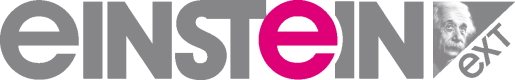 Tratamiento agudo del TEV                      Dabigatran
RE-COVER
Dabigatran etexilato  vs.  Warfarina  INR 2-3                      
                               x 6 meses
  luego de terapia inicial (5 – 10 d)   
  c/anticoagulante parenteral
Prevención secundaria del TEV                      Dabigatran
RE-MEDY      dabigatrán etexilato vs warfarina  INR 2-3
                                   mantenido x 18 meses

RE-SONATE   dabigatrán etexilato  vs. placebo
                                  mantenido x 6 meses
Tratamiento ETEV en pte con cáncer          nuevos anticoagulantes
Son pocos los pacientes con cáncer  
                 incluídos en estos estudios


    Drogas prometedoras pero se necesitan
    estudios comparativos para valorar sus 
    verdaderos beneficios en este grupo de   
                               pacientes
Filtro en vena cava inferior                     indicaciones
TEV recurrente a pesar de correcta anticoagulación
contraindicaciones para anticoagulación
TEV en post operatorio inmediato
gran tumor SNC 1ario o metastásico
trombo libre íleo-cava
pte c/riesgo de falla terapeútica
Filtro vena cava inferior: PREPIC study
n=400 c/TVP prox y riesgo de EP    

                                200 filtro             200 no filtro
                                           
                                              HBPM o HnF
                                       
                                              c/filtro                          s/filtro 
EP día 12                               1,1%                        4,8% (OR 0,22)
Recurrente TVP   2años     20,8%                      11,6% (OR 1,87)

TVP sintomática  8 años     35,5%                27,5% RR 1,52   p= 0,042
EP sintomática                      6,2%                15,1%  RR 0,73  p = 0,008

                           
                             Conclusión: < EP a costo de >  TVP
                             No diferencias en morbimortalidad
Ther Clin Risk Manag. 2011; 7: 99–102.
Filtro vena cava inferior
n= 206 c/neo c/TVP

   anticoagulación             filtro               ambos

sobrevida  media en ptes 
c/anticoagulación  fue mayor   13 meses  p< 0,0002
c/ambos                                        3,25 meses
c/filtro                                            2 meses
 
seguros y efectivos en prevenir la muerte por EP
mayor  recurrencia y s post flebitico 

                               alteran la calidad de vida
 
       discutir su colocación en ptes con enfermedad avanzada
                    
                                                          Clin Appl Thromb Hemost.2009;15:263–269
Filtro vena cava inferior
Una vez que el riesgo de sangrado está superado el pte.con filtro de vena cava debe reiniciar la anticoagulación para evitar recurrencia de TVP (G 1)
ESMO  Annals of Oncology 21 (Supplement 5): v274–v276, 2010
Efecto antineoplásico de los anticoagulantes
propiedades antiangiogénicas 
efecto antiproliferativo de las Heparinas
efecto en el proceso metastásico: adhesión y migración de la céluda cancerosa
efecto sobre el sistema inmune 

   
Impacto de la anticoagulación en la sobrevida
J Clin Oncol. 2009 October 10; 27(29): 4902–4911.
Sobrevida y HBPM  (FAMOUS) study
n= 385 pacientes 
neoplasias avanzadas  estadio III o IV

dalteparina (5000 UI/ d) o placebo x 1 año
punto primario mortalidad
punto secundario TEV confirmado y sangrado
Journal of Clinical Oncology, Vol 22, No 10 (May 15), 2004: pp. 1944-1948
Sobrevida y HBPM  (FAMOUS) study
1 año   estimaciones de supervivencia  dalteparina 46% vs placebo  41%, 
                    (P = 0,19; Figura 1A)
2  y 3 años mediana de supervivencia  dalteparina  43,5 meses  vs  24,3 meses  grupo placebo  
                     (P = 0,03; Figura 1B)
Journal of Clinical Oncology, Vol 22, No 10 (May 15), 2004: pp. 1944-1948
FAMOUS  study
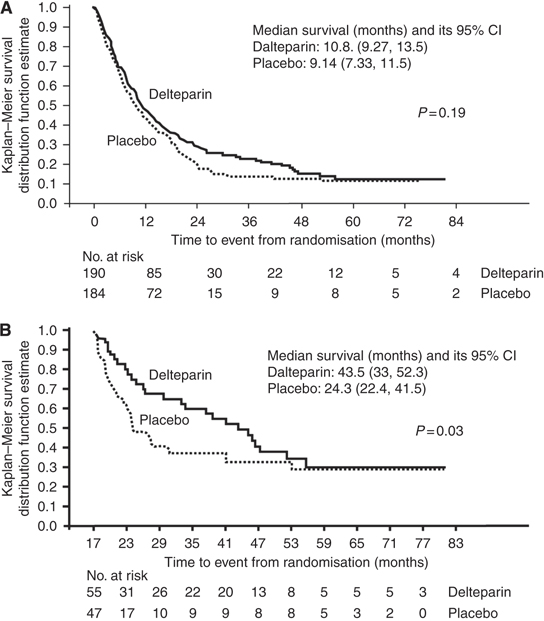 Journal of Clinical Oncology, Vol 22, No 10 (May 15), 2004: pp. 1944-1948
Anticoagulación y sobrevida
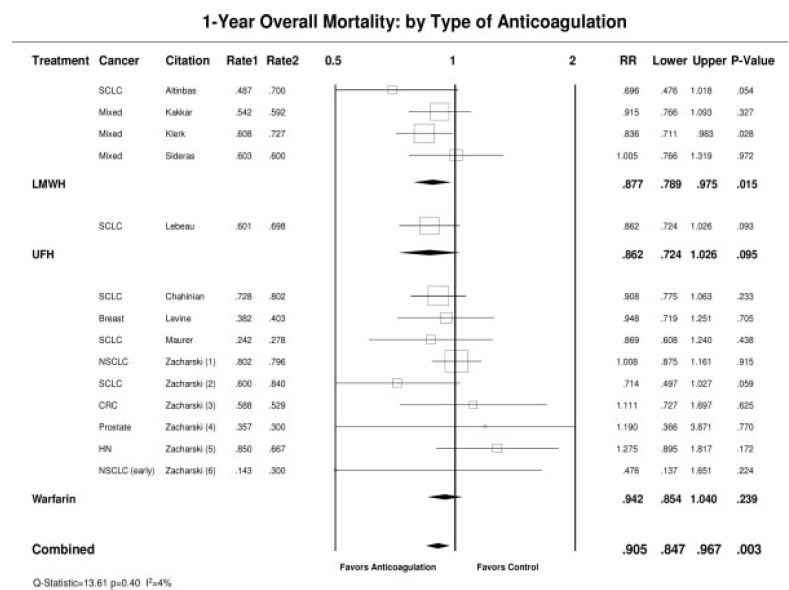 Kuderer N Metaanálisis CANCER September 1, 2007 / Volume 110 / Number 5
Anticoagulación y sobrevida
metaanálisis  11 estudios
Incrementa la sobrevida en el pte. con cáncer sin TEV con terapia anticoagulante, pero incrementa el riesgo de sangrado

Estos resultados son más pronunciados con las HBPM pero no estadísticamente significativo entre HBPM y AVK o HBPM y HnF
Kuderer N Metaanálisis CANCER September 1, 2007 / Volume 110 / Number 5
Anticoagulación y sobrevida
n= 2857 ptes c/HnF o HBPM s/indicación terapeútica o profiláctica
  12 meses no diferencia significativa

  24 meses  diferencia significativa en la  
                           sobrevida
     TEV s/ diferencia significativa en el sangrado mayor o menor
Cochrane Database Syst Rev. 2011 Apr 13;4:CD006652
Conclusiones: anticoagulación             impacto en la sobrevida
los ensayos clínicos y meta-análisis, parecen indicar que la terapia antitrombótica - y en particular HBPM - tiene un efecto sobre la supervivencia en pacientes con cáncer.

es difícil entender cómo un curso corto de HBPM puede proporcionar una ventaja sustancial en la supervivencia de pacientes con cáncer. 

Los datos recientes sugieren que la terapia antitrombótica puede tener un efecto directo en modificar la biología del tumor
Anticoagulación y sobrevida
La actual información es limitada para  recomendar o no recomendar  el uso de anticoagulación para influenciar el pronóstico del cáncer (GI  B)

                           ESMO  Annals of Oncology 21 (Supplement 5): v274–v276, 2010

Como terapia antineoplásica no puede ser recomendada hasta la realización de nuevos estudios
                                         CANCER September 1, 2007 / Volume 110 / Number 5
Anticoagulación y sobrevida
¿De qué tamaño y  consistencia es el beneficio en la supervivencia?
En qué pacientes (tipo de tumor, estadío, categoría  de pronóstico) tienen más probabilidades de beneficiarse de la terapia?
¿Qué anticoagulante es más eficaz?
¿Qué duración del tratamiento se necesita?
¿Qué tan grande es el riesgo de sus efectos adversos cuando se los usa por tiempo prolongado en estos pacientes?
Historia clínica
AR  39 años , AGO  4 embarazos sin complicaciones, último hace 10 años sin controles ginecológicos posteriores.
08/05 cuadro de 2 meses de evolución : dispareunia , sinusorragia , dolor  y distensión abdominal. Genitorragia escasa de 10 días de evolución
Ex. ginecológico: cuello sustituído por tumoración de 4 cm irregular , exofítico con cervicorragia roja moderada impresiona comprometer  1/3 superior de vagina, útero aumentado de tamaño . Se biopsia
TAC Tx-abd-pelvis: cuello mal definido , útero irregular aumentado de tamaño, ascitis leve, engrosamiento de mesenterio, derrame pleural bilateral leve. 
Hemograma: Gb: 7200 Hb: 8,5  Plaq: 174000
A  las 48 hs de ingresada: agrega edema MIIzq hasta muslo.
Ecodoppler venoso: TVP femoral común y cayado 
                                     safeno izq. 
Ecocardiograma:  no dilatación de Cavidades Der. 
Se inicia  HBPM c/12 hs 

Agrava genitorragia   Hemograma Hb : 6,2 gr/dl
                                      Gb: 7700     Plaq 172000

Se realiza embolización de art uterinas por vía femoral 
Der. para continuar anticoagulación la cual se suspende x 24 hs  reiniciándose luego c/12 hs
Disnea progresiva: Se plantea TEP y colocación de 
                                  filtro de vena cava.
Ecodoppler venoso: TVP femoral sup. Femoral común 
                                     y cayado de safena int.  bilateral.
Ecocardiograma: Hipertensión pulmonar severa 
                               Disfusión  V Der leve a moderada
Se cambia a HnF con dosis crecientes dada la no 
respuesta con HBPM

22/05  fallece Anatomía patológica: adenocarcinoma  
                        escamoso de cuello estadío IV
Conclusiones:
El tratamiento y prevención de la ETEV en el paciente oncológico expone al médico tratante a grandes desafíos terapeúticos muchos de los cuales aún no tienen una respuesta exacta.

Nuevos estudios actualmente en marcha podrán responder algunas de las preguntas planteadas (FRAGMATIC, GASTRANOX)
XXII Congreso Internacional CLAHT 2011                Montevideo - Uruguay
MUCHAS GRACIAS